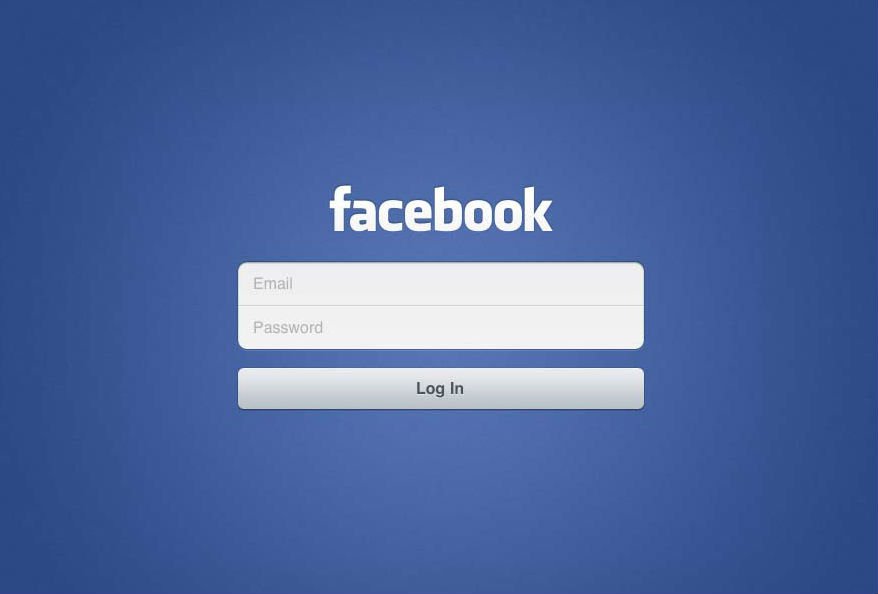 Горская областная специальная
общеобразовательная 
школа интернат
8 класс
8 класс – ну просто чудо, любим отдых, любим труд.
Увлеченья?... – Песни, танцы и, конечно же, Facebook!
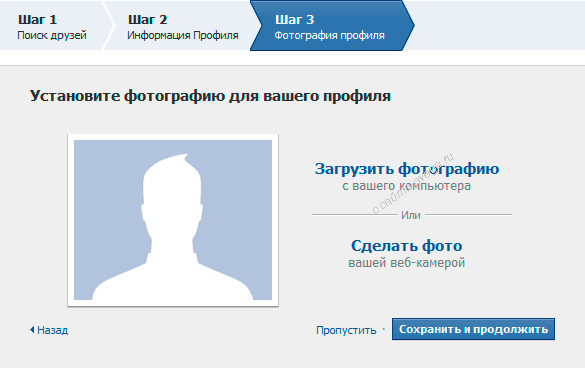 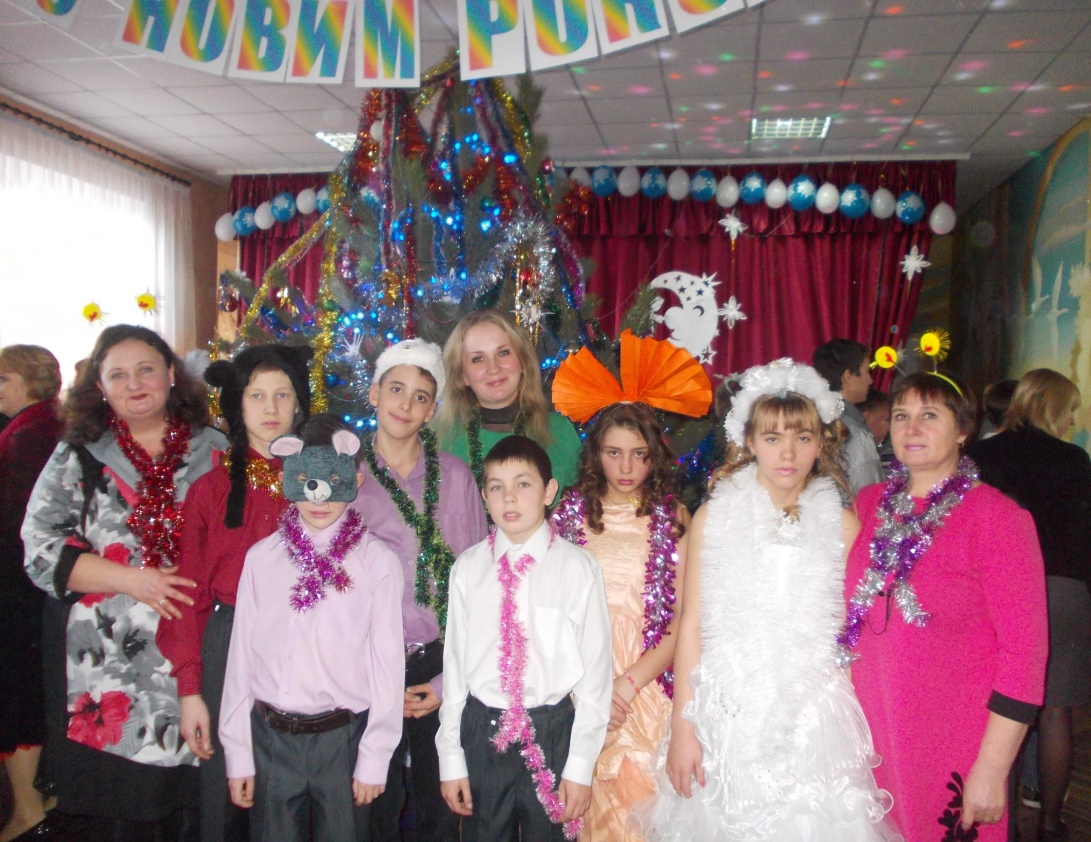 Любим очень пообщаться, и друзей у нас не счесть.
Наш девиз: «не огорчаться и ошибки  все учесть!»
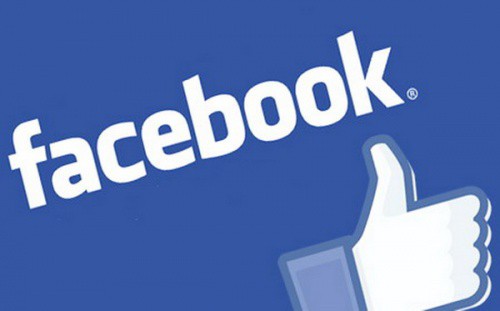 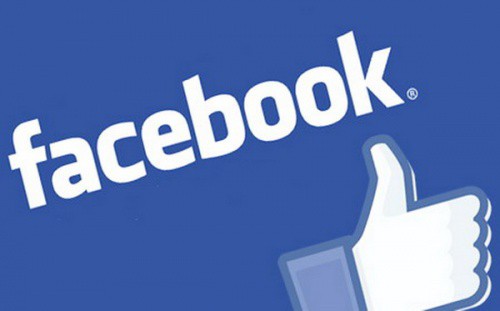 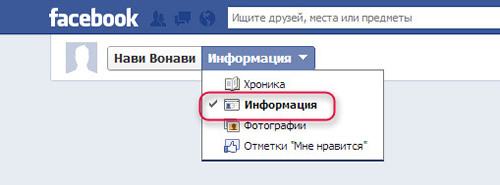 Все мы тайны вам расскажем, чтоб получше нас узнать.
В презентации покажем, где к нам ключики искать.
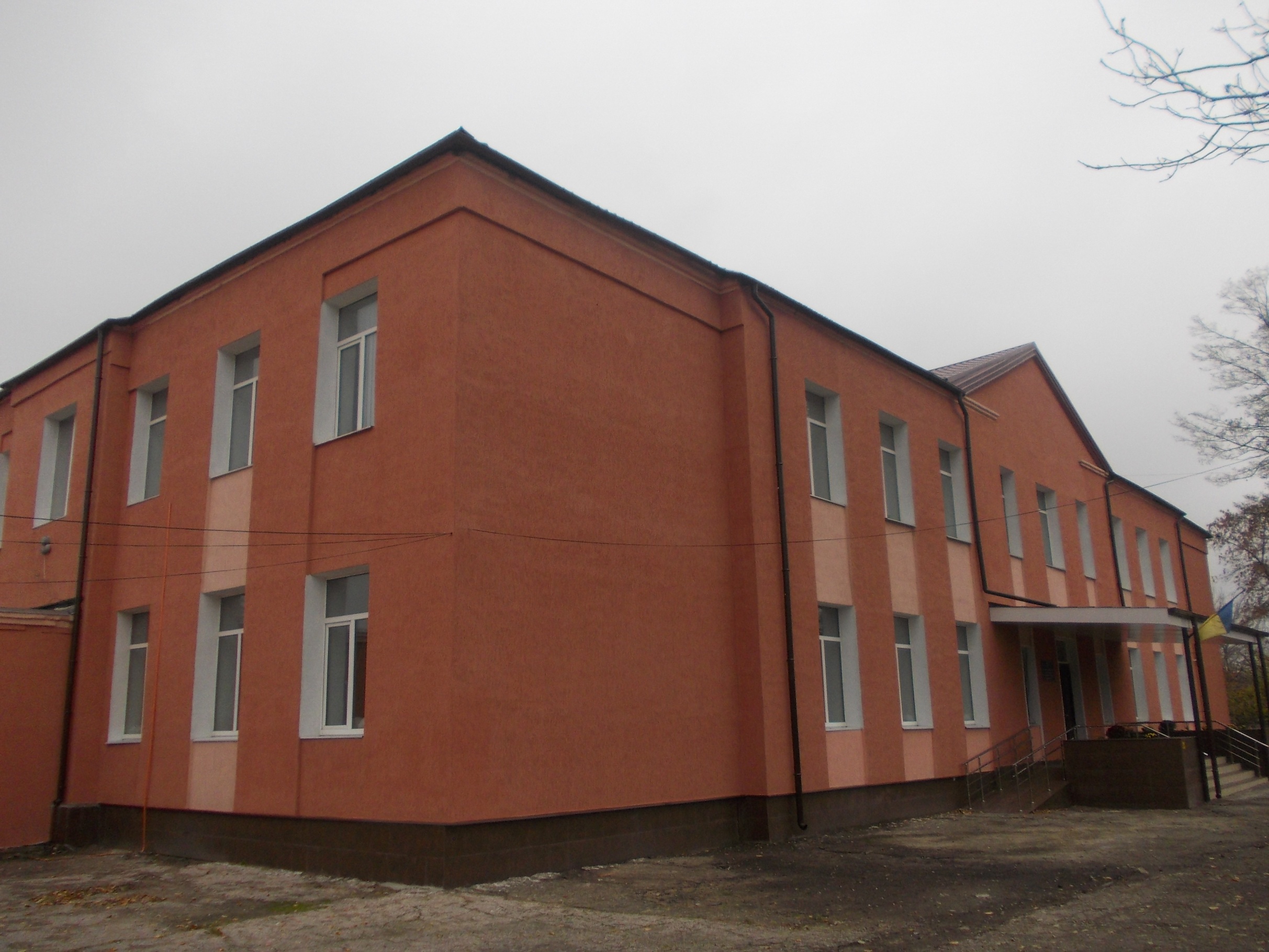 Наш родной 			дом
Наш любимый 				класс
Наша школа – просто диво, словно сказочный дворец…
На второй этаж смотрите., там, где здания торец.
Здесь живёт наш уникласс, мы расскажем всё о нас!
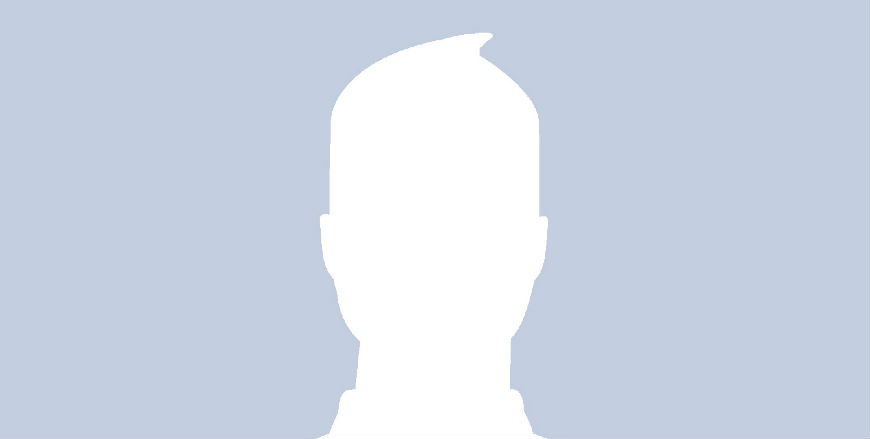 Наша визитка
 Наш профиль – 8 класс
Общий рост – 11 метров 38 сантиметров
Общий вес – 418 килограмм
Возраст – зелёный
Эмоциональный настрой – 221 вольт
Характер - переменчивый
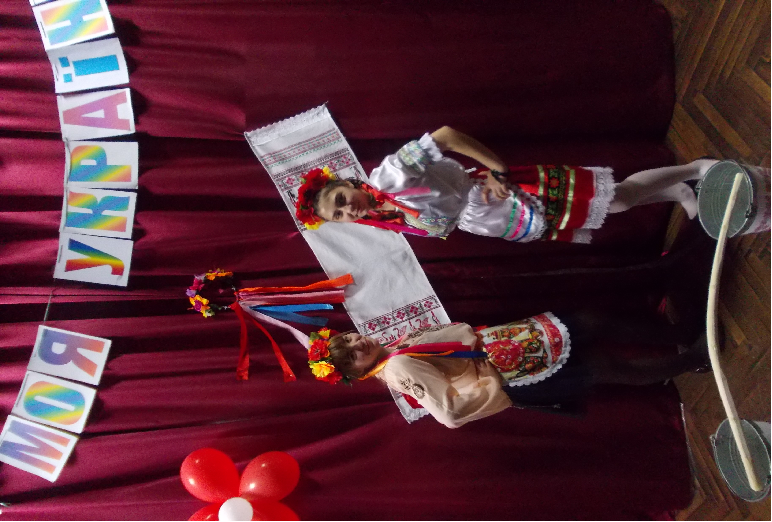 В нашем классе мы принцессы, 
краше нас не отыскать.
И сегодня мы решили 
о всех наших рассказать.
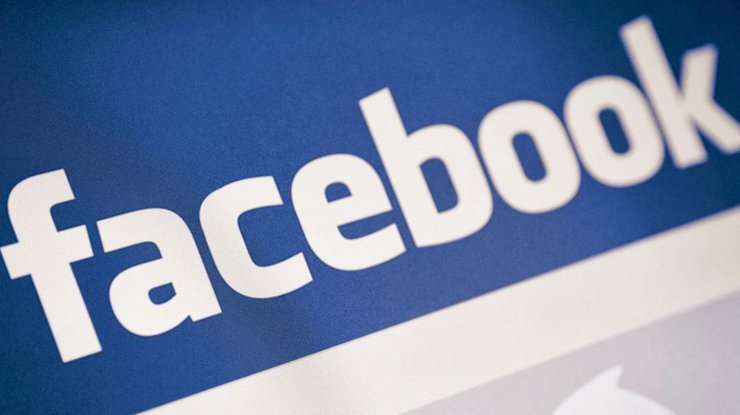 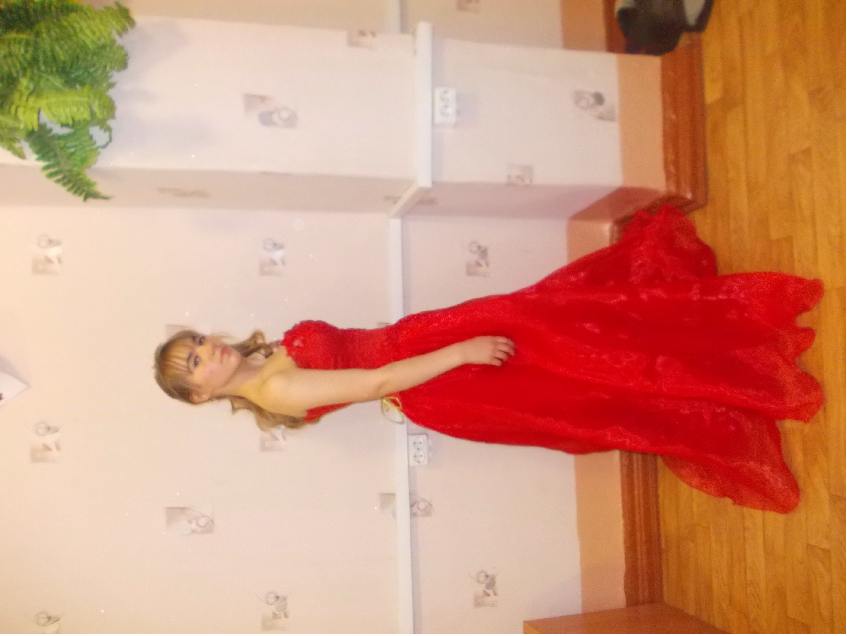 Колнаус Юля – независима, практична
И помощь скорую готова оказать.
Мечтает об успехе в жизни личной,
Способна всё и круто поменять!
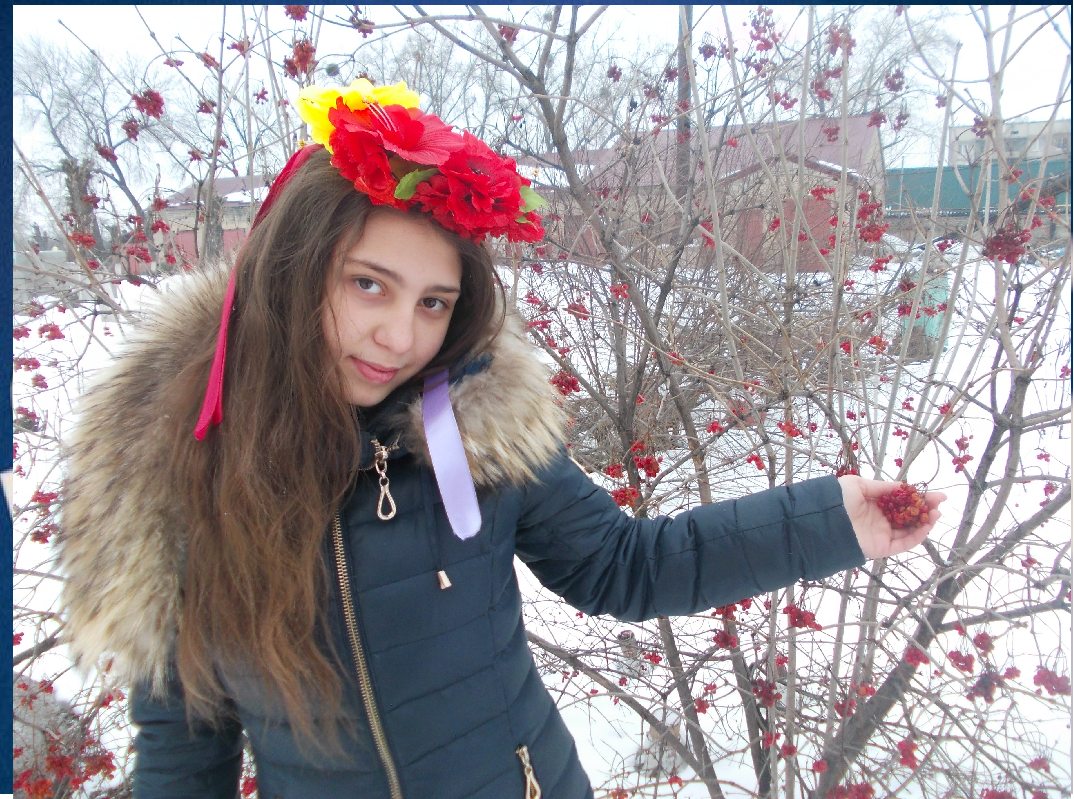 Литвиновой Юли взгляд нежен,
Как на портретах итальянских мастеров.
И тёмных локонов её волна небрежно
На плечи падает, как шёлковый покров.
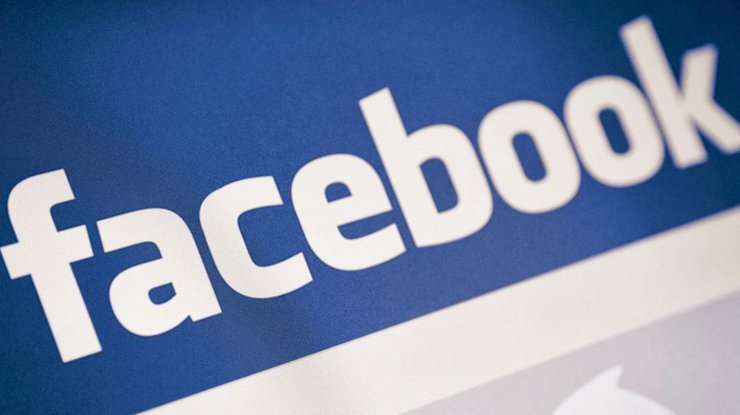 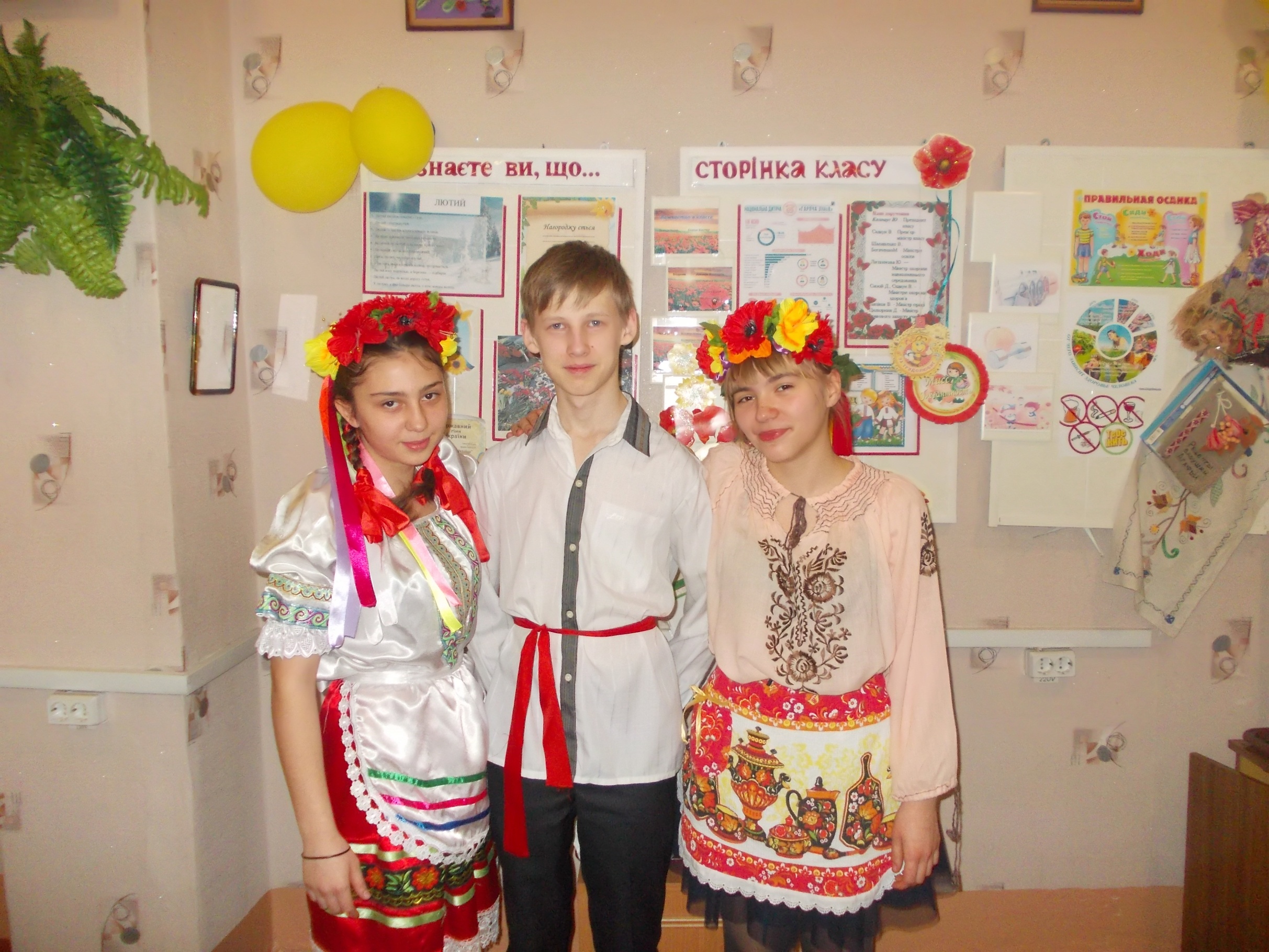 Давно с компьютером на «ты» Шалашенко Витя.
Билла Гейтса он, наверно, сможет заменить нам.
В Википедии, в Ютубе знает больше всех.
Наш Витёк – он гений компов, ждёт его упех!
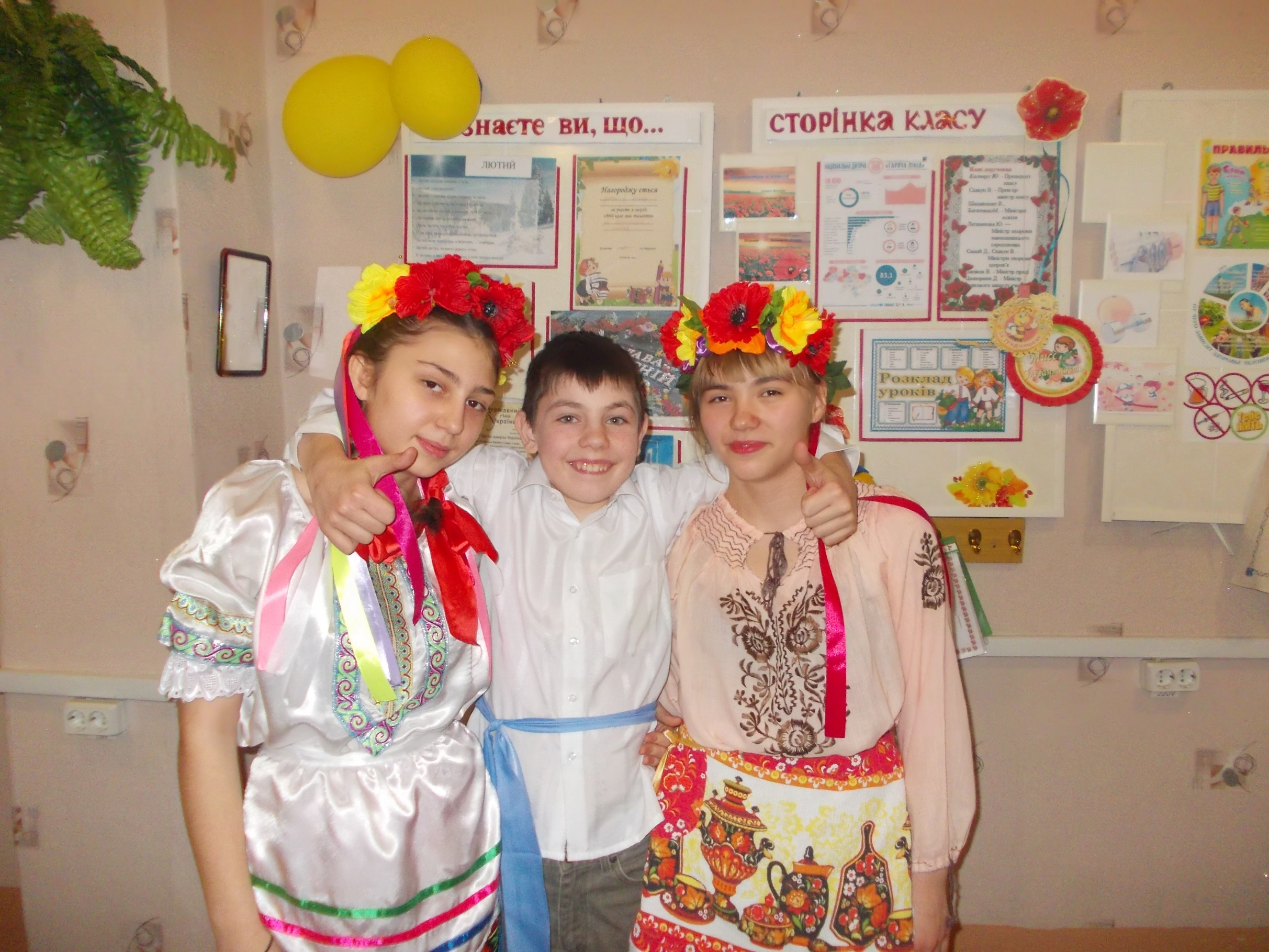 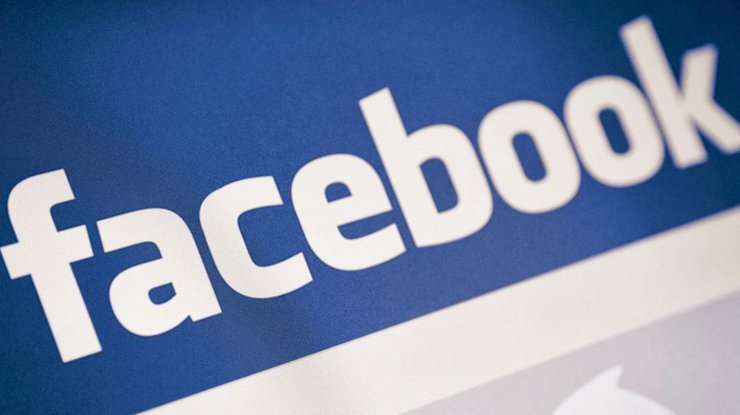 Наш Влад всегда общительный, весёлый,
Находками он очень увлечён.
Поделки любит делать, собирать детали.
Проблемы, в общем, Владу нипочём!
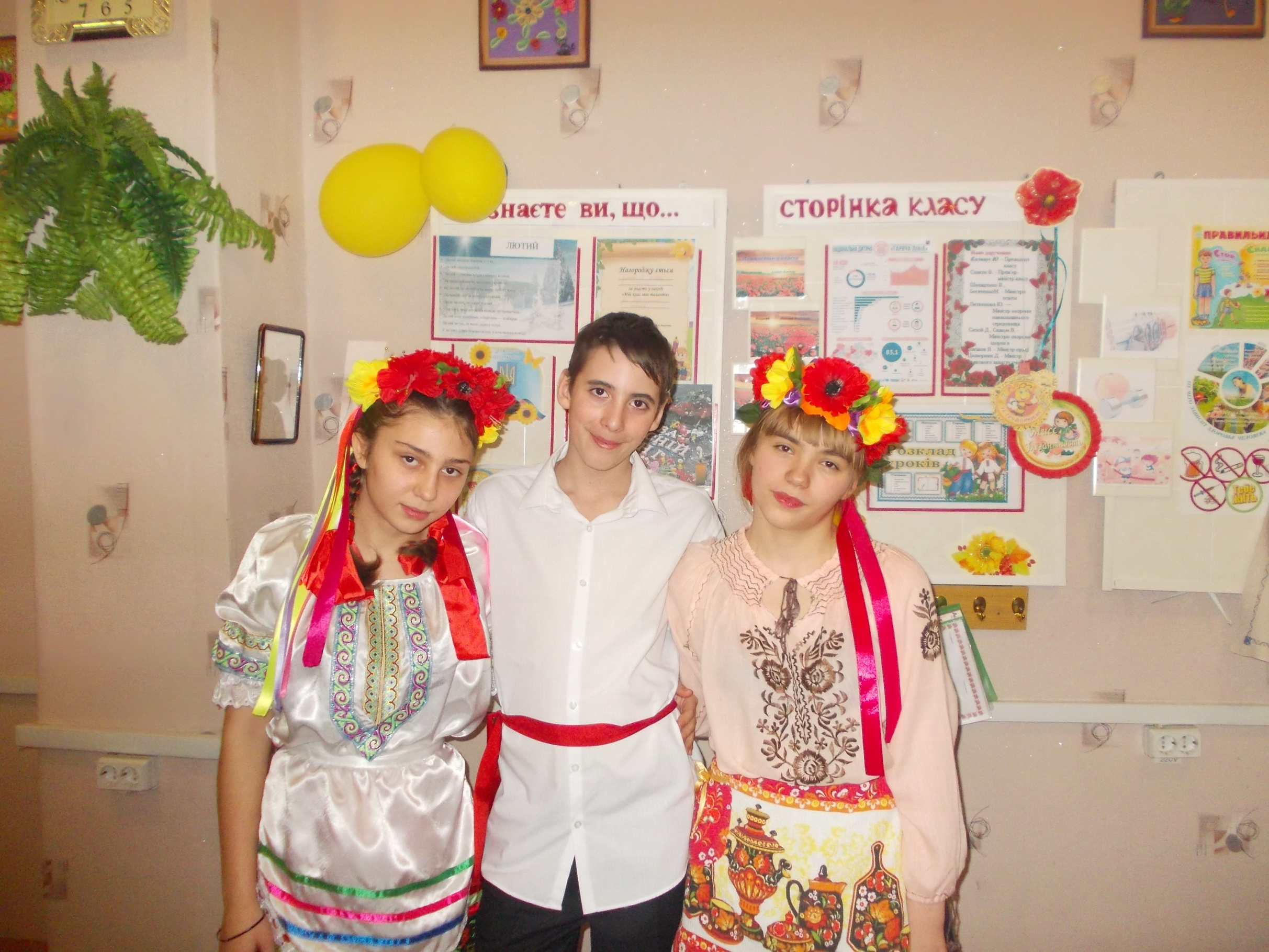 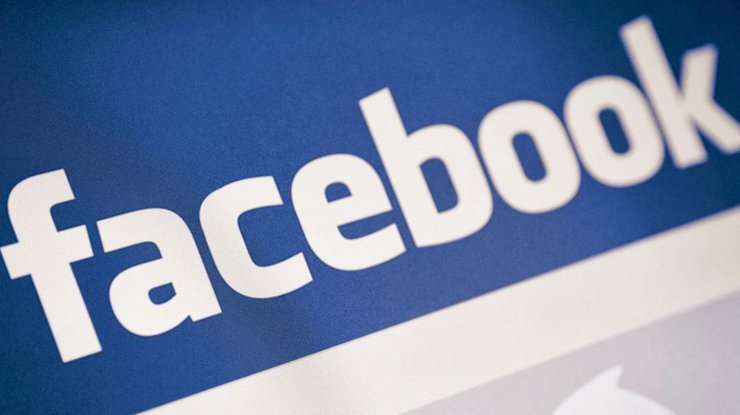 Всегда решителен Цилюрник Данила,
Единоборств восточных мудрость он постиг,
Воспитывает он выносливость и силу,
И своё мнение отстаивать привык.
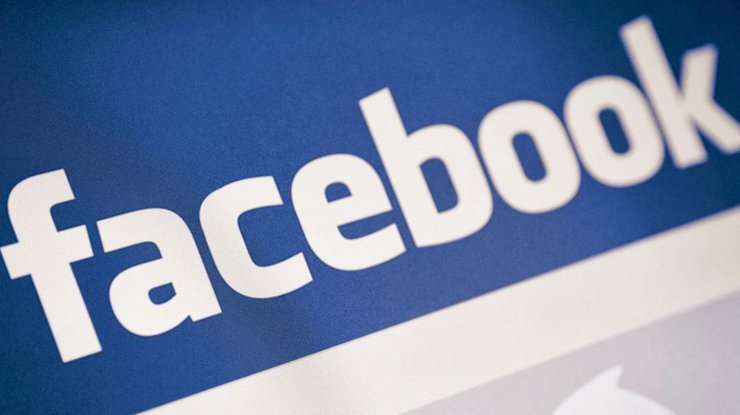 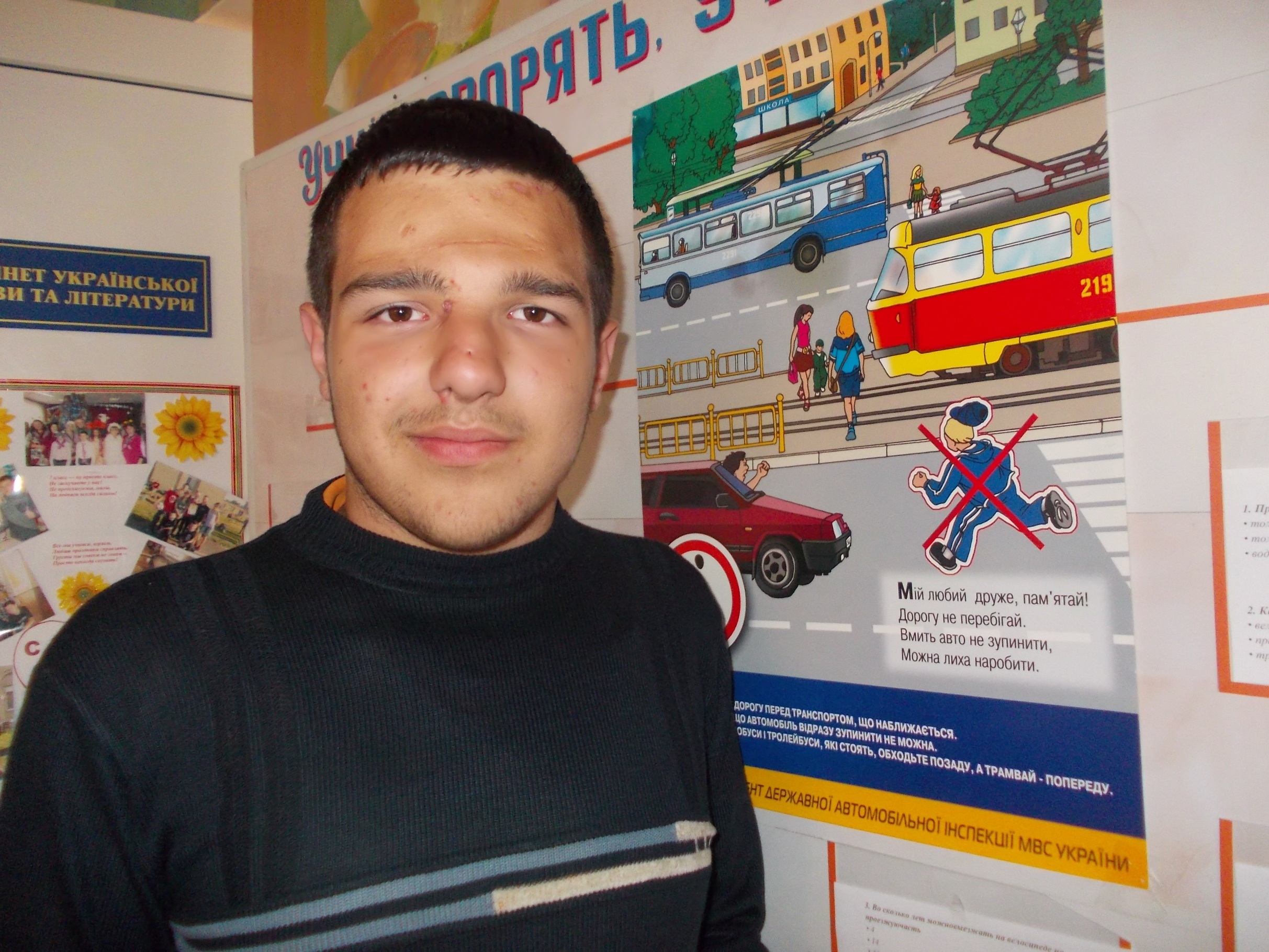 Посмотрите – наш Никита, очень верный друг.
Замечательно читает про себя и вслух.
Спокоен, скромен и надёжен он.
Лишь иногда бывает, что Никита возмущён.
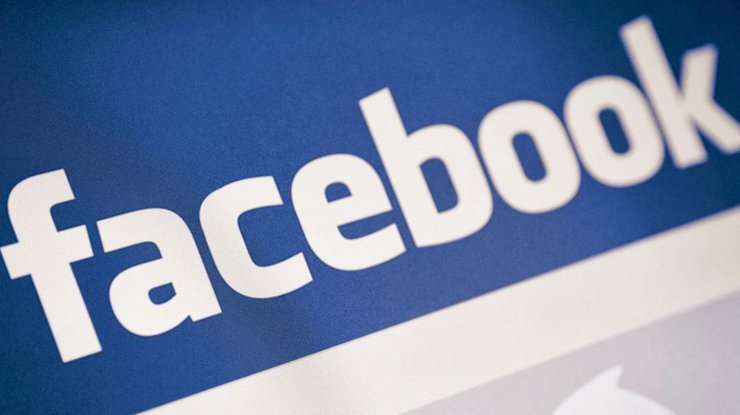 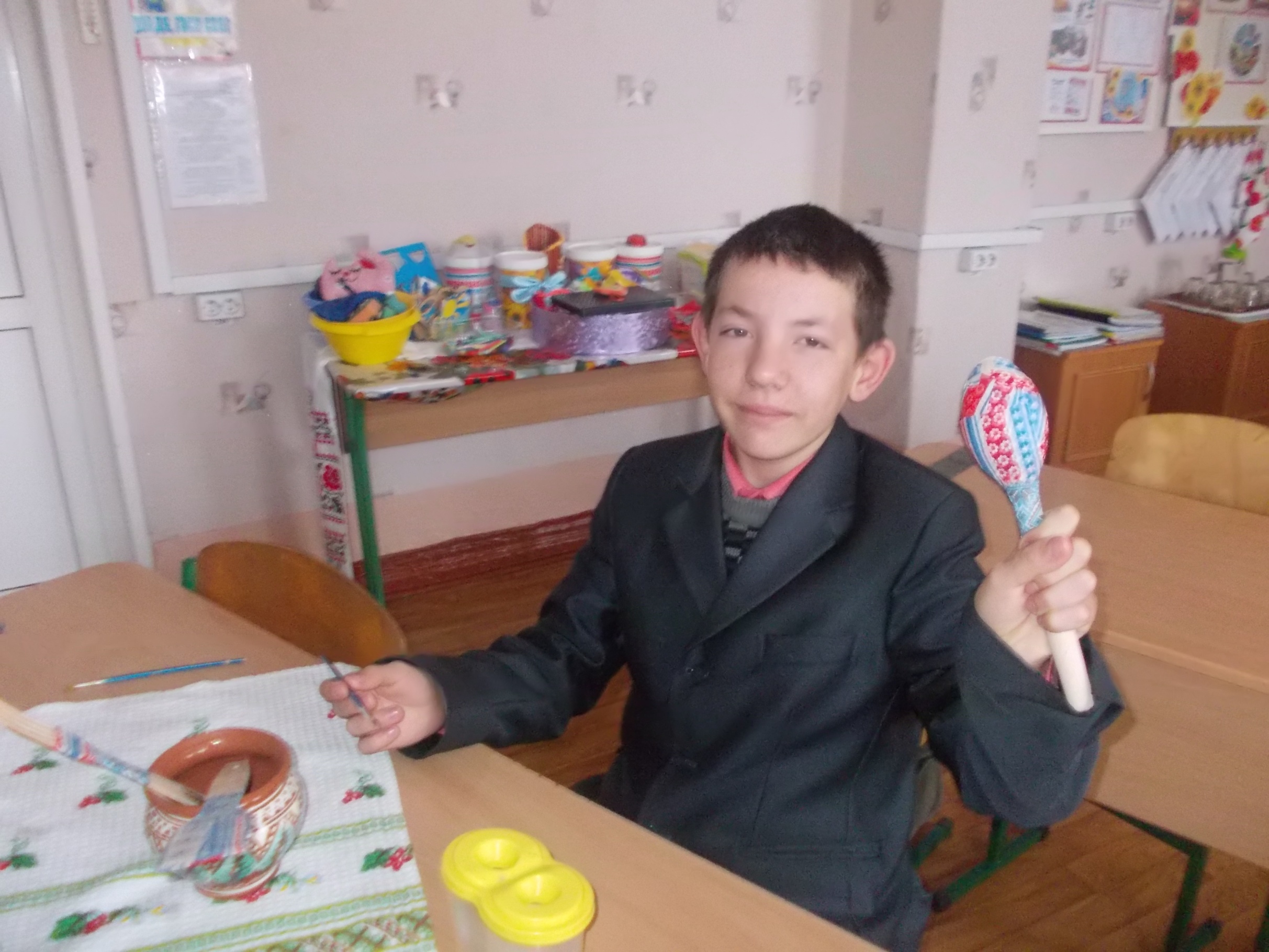 Общение с людьми ему легко даётся,
Как будто получается само…
Наш Дима всегда трудится с упорством,
О жизни он мечтает , как в кино !
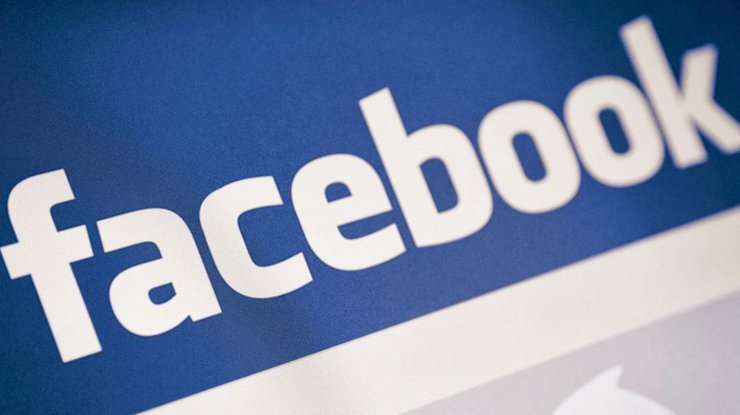 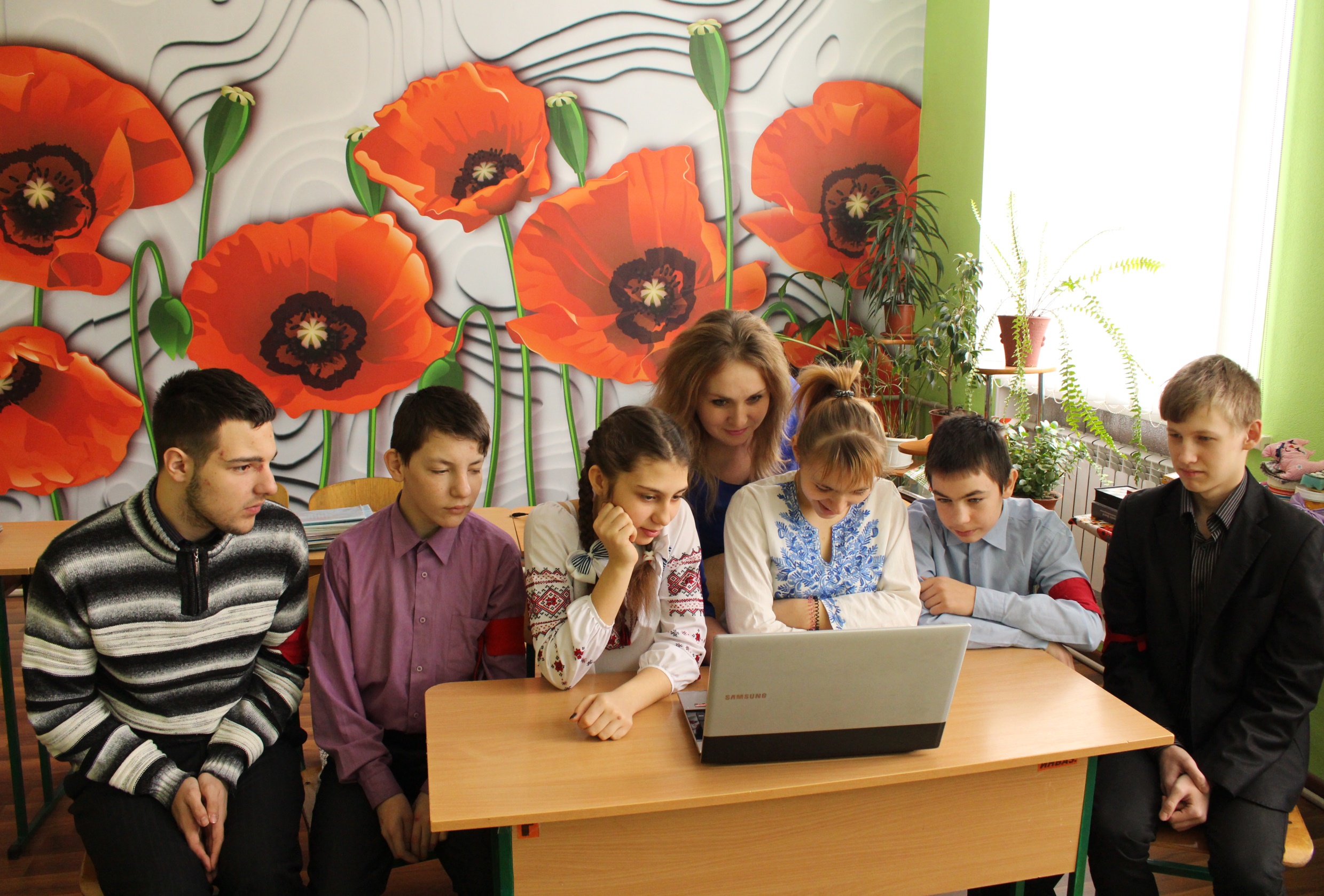 Мы о себе немножко рассказали:
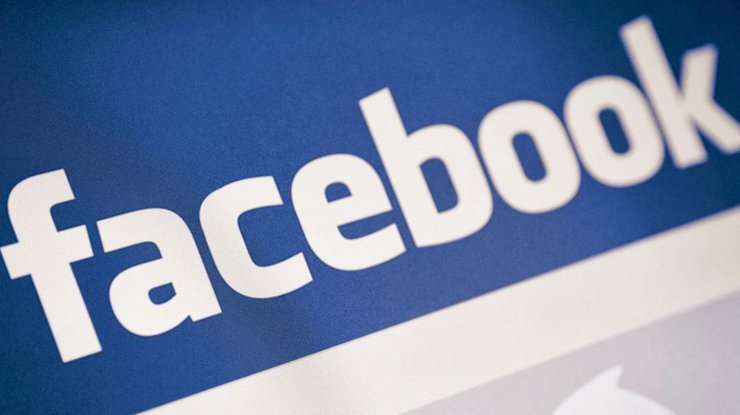 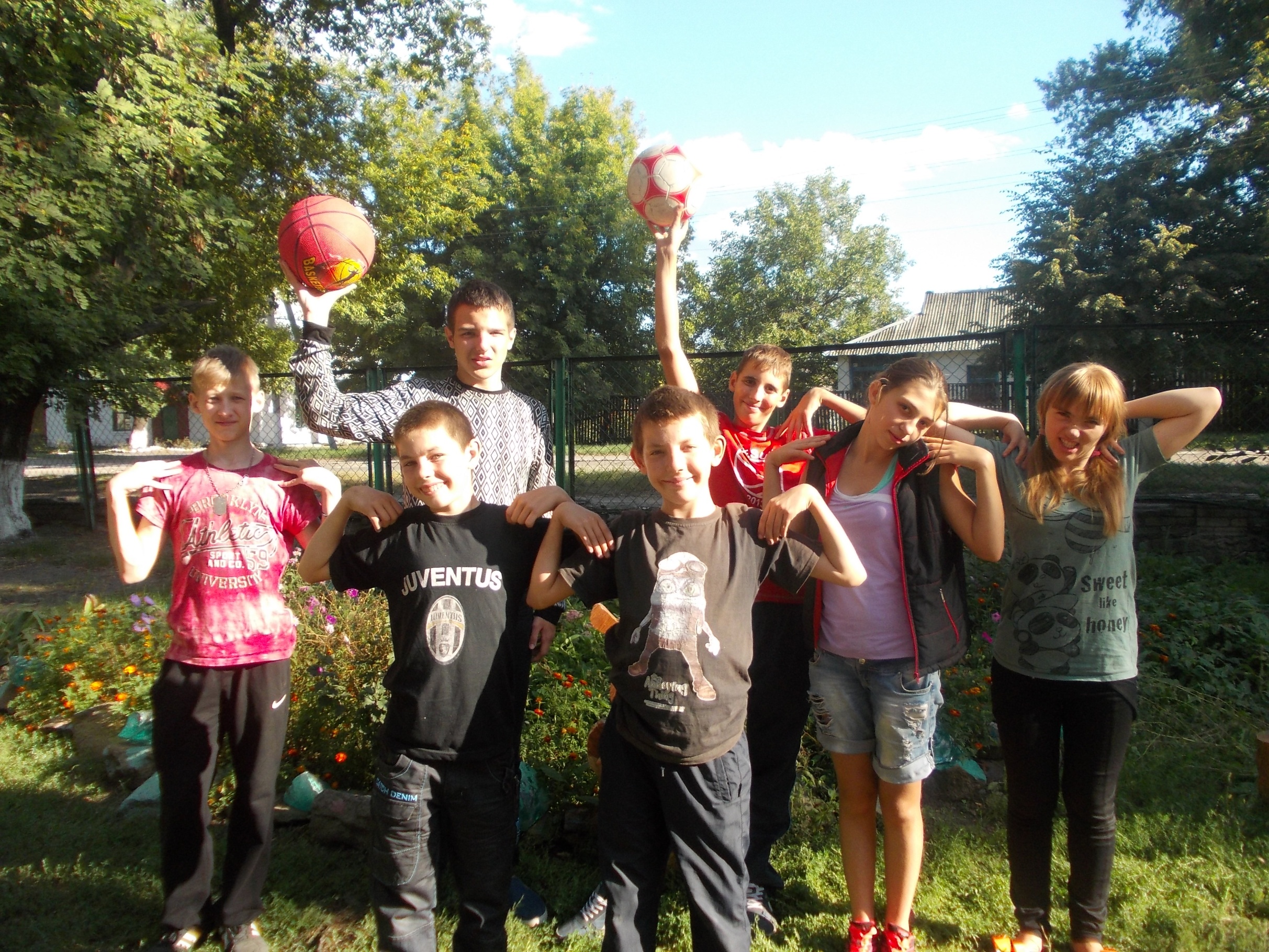 О планах, о фантазиях, мечтах…
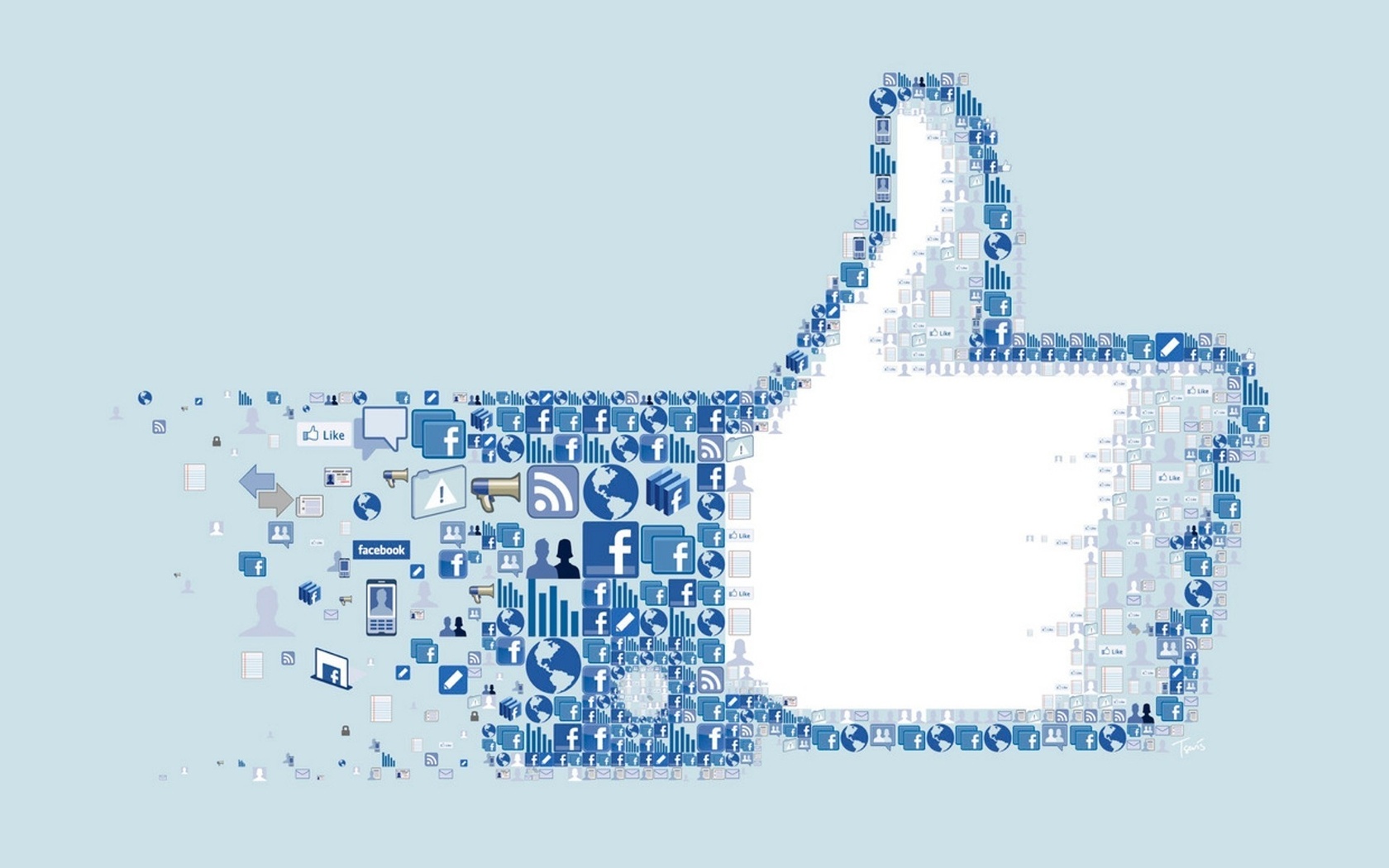 Все будет классно!!!
	Будет супер!!!
Обещаем!!!
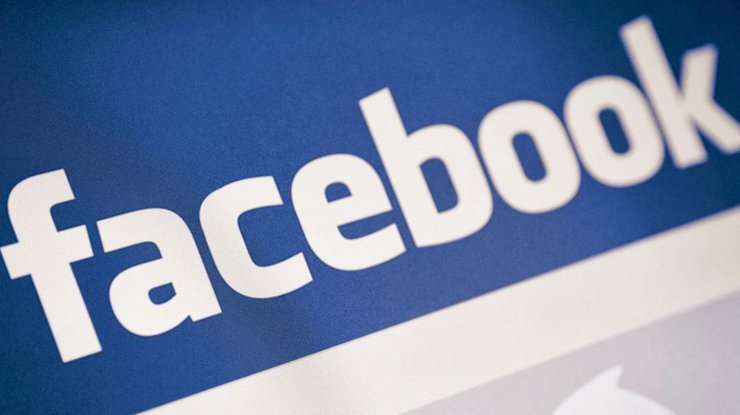 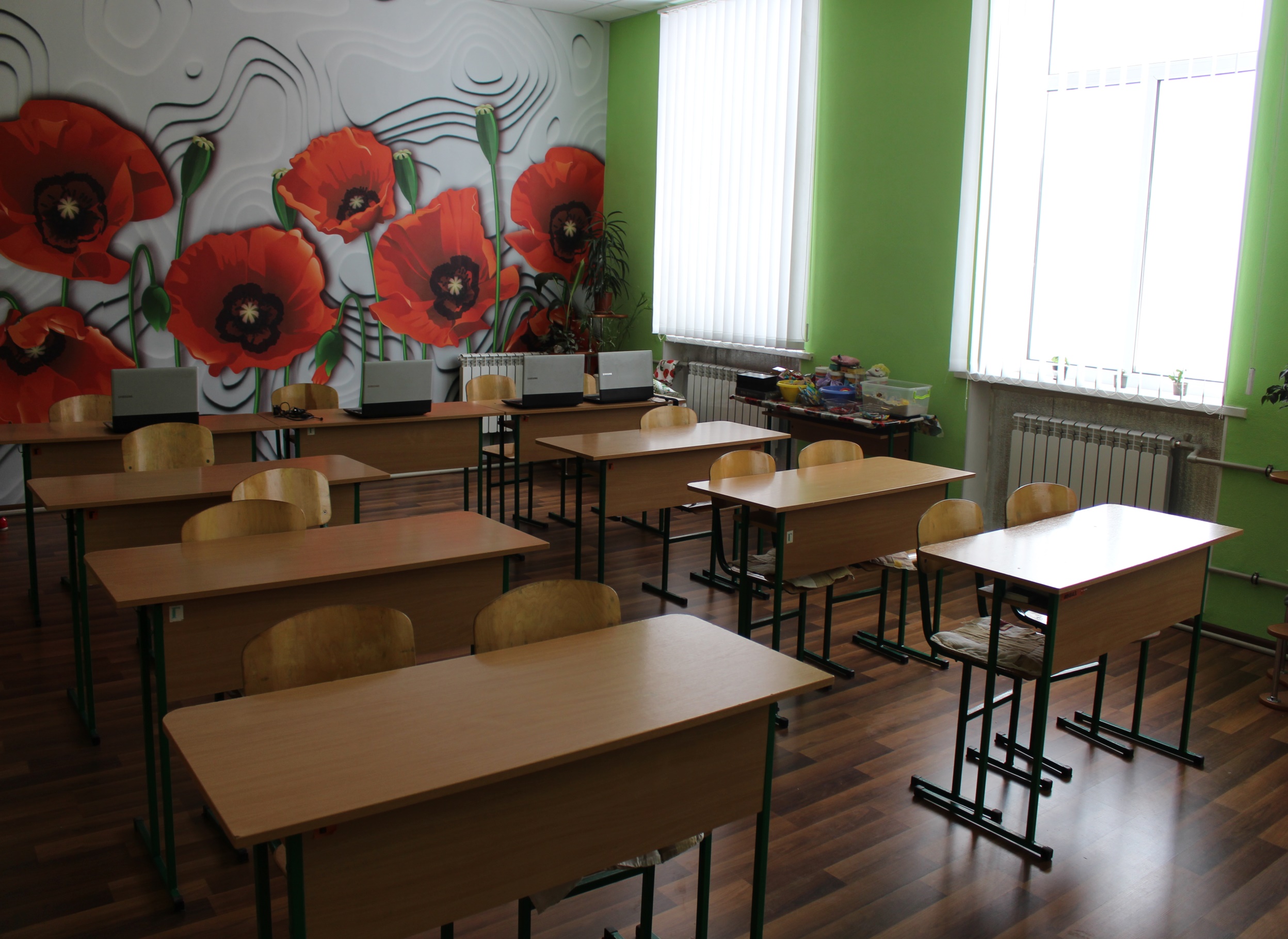 Мы ждём всех  в гости, 
		в наш любимый 8 класс!